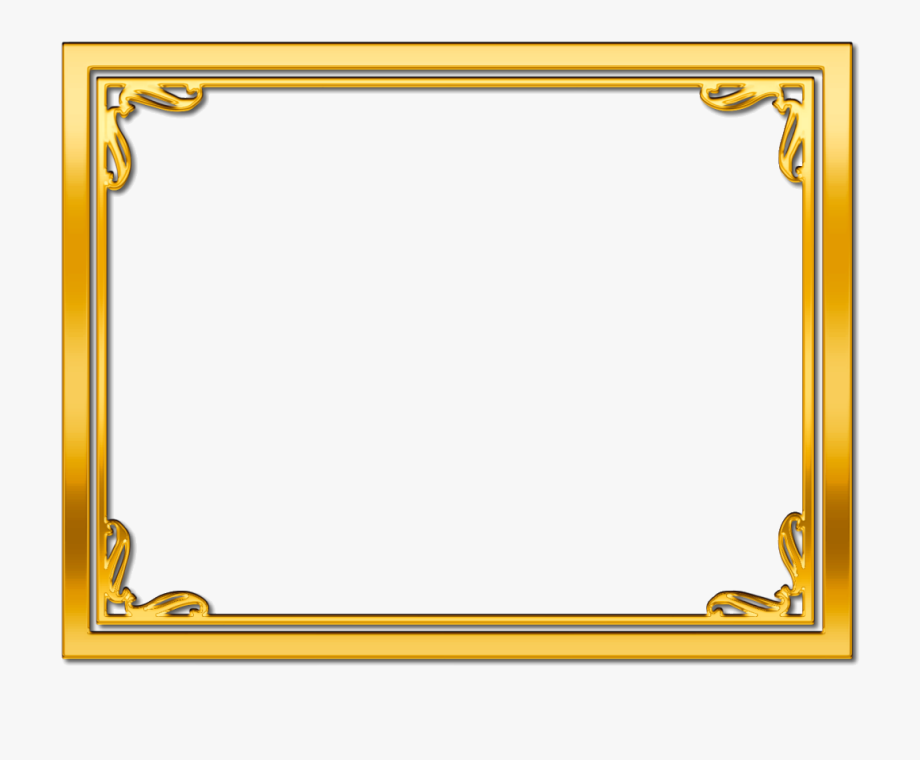 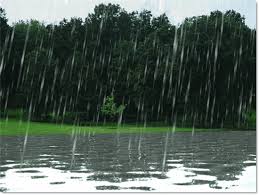 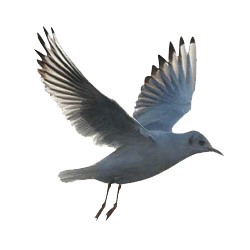 আজকের মাল্টিমিডিয়া ক্লাসে সকলকে শুভেচ্ছা স্বাগতম।
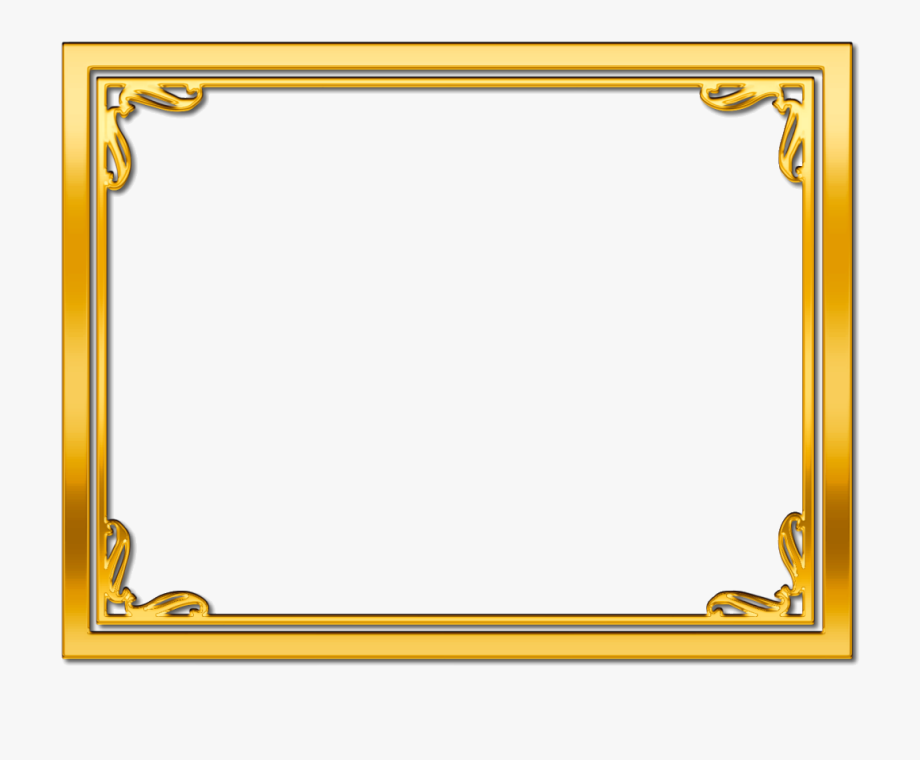 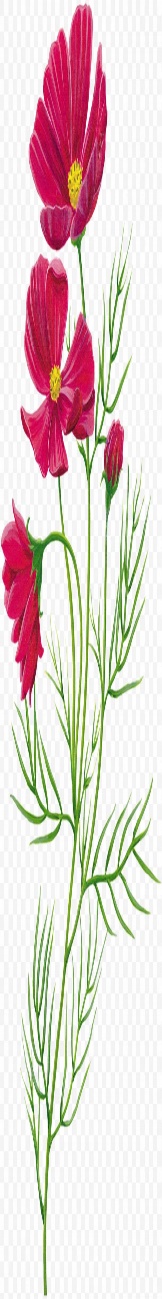 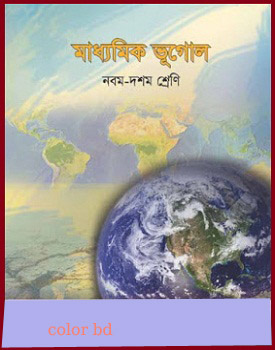 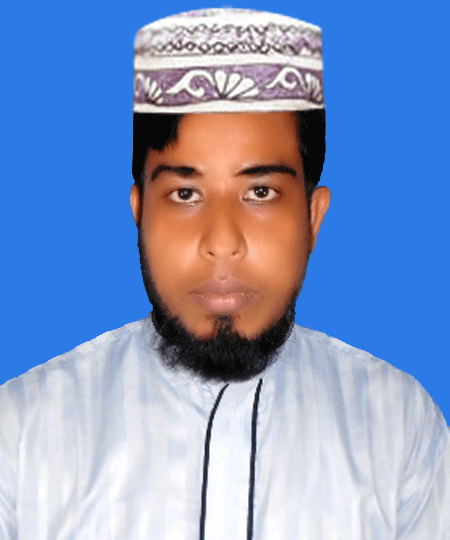 সুলতান মাহমুদ
সহকারী শিক্ষক
প্রতাপ মহিউদ্দিন মেমোরিয়াল
 উচ্চ বিদ্যালয়, 
উল্লাপাড়া ,সিরাজগঞ্জ। 
মোবাইল নং- ০১৭৩৩১১৩৯৫৭
Email- sm350950@gmail.com
শ্রেণি – ৯ম
বিষয় - ভূগোল ও পরিবেশ
অধ্যায় – পঞ্চম
পাঠ – বৃষ্টিপাত
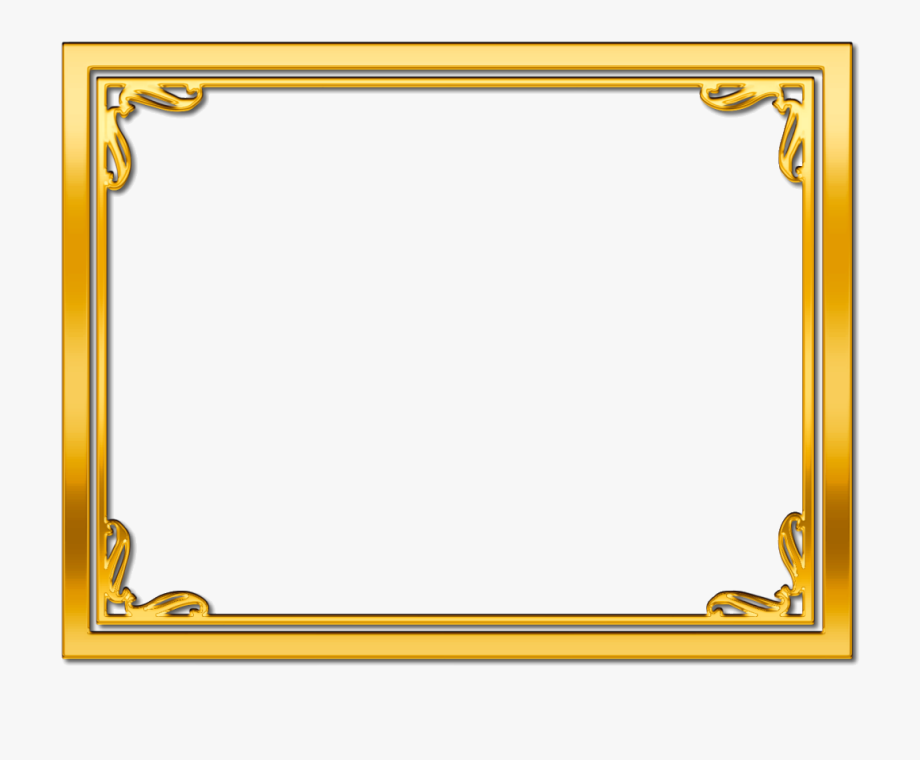 নিচের চিত্রে কি দেখছ
চলো একটি ভিডিও দেখি
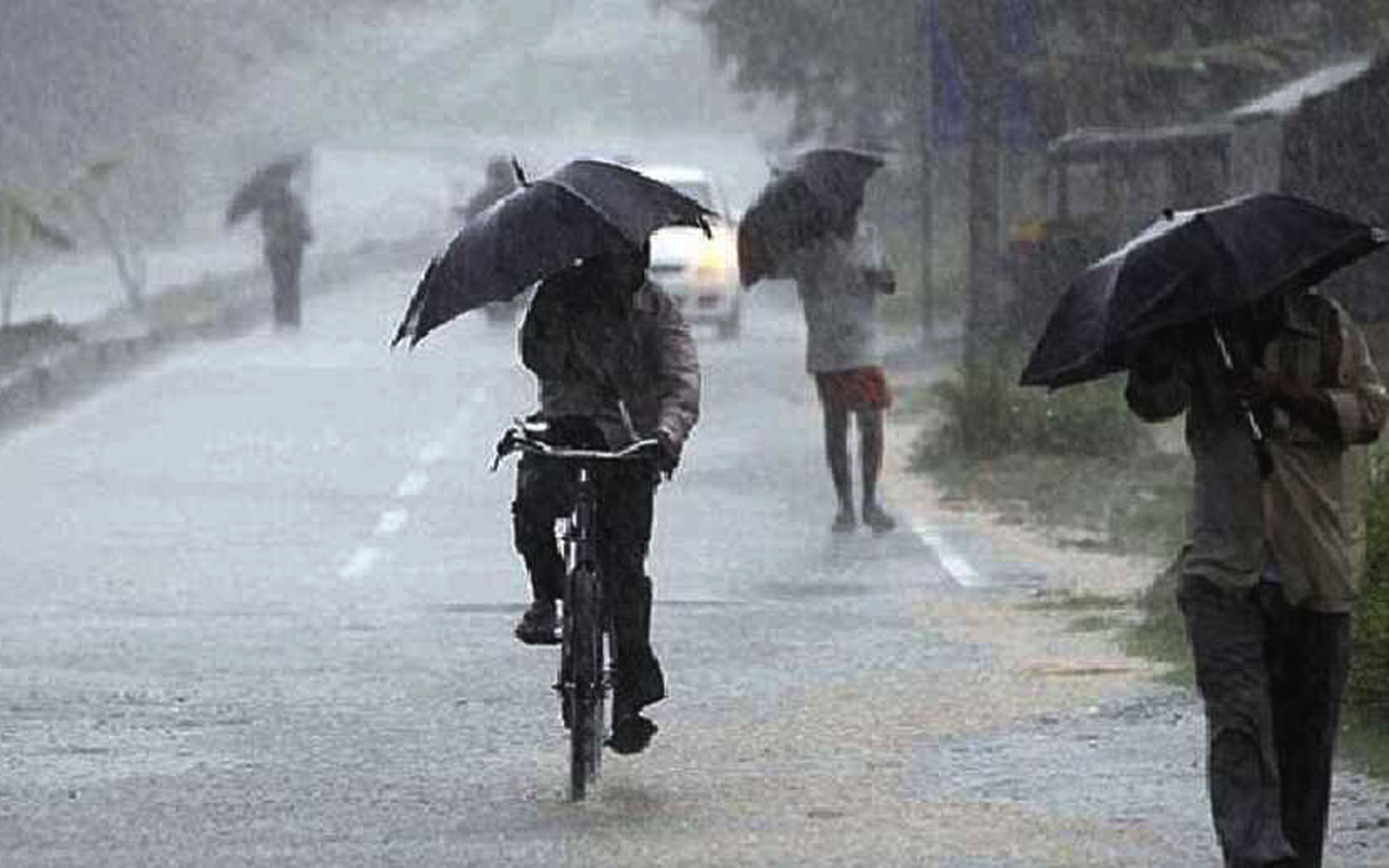 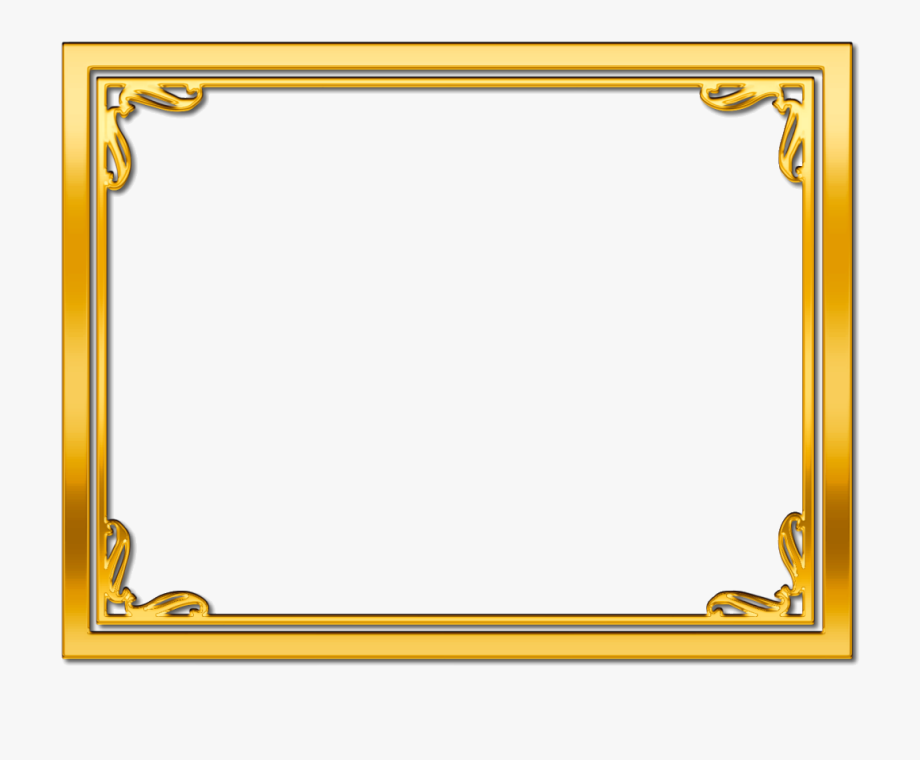 আজকের পাঠ
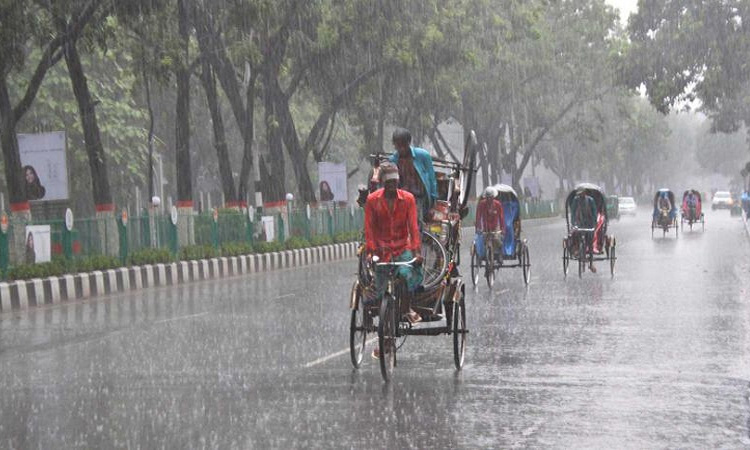 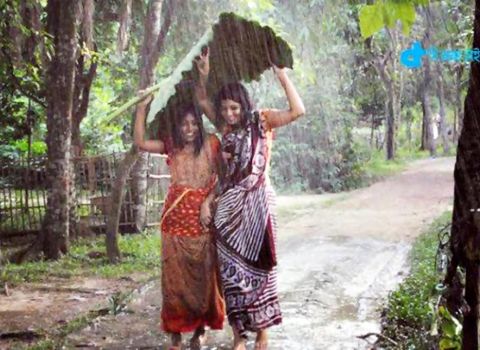 বৃষ্টিপাত
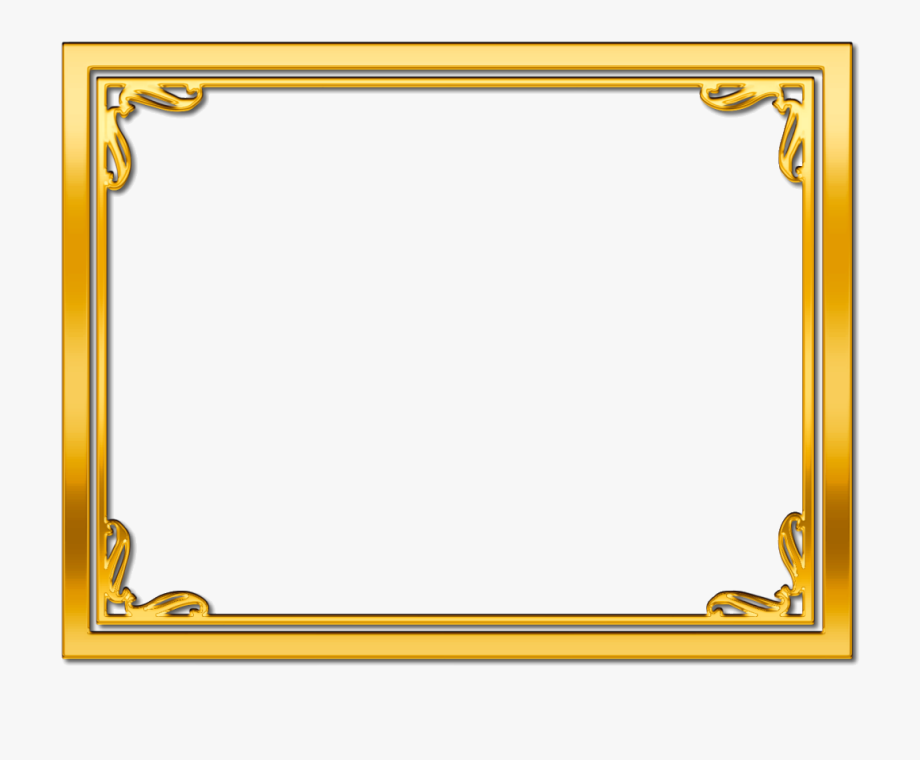 শিখন ফল
পাঠ শেষে শিক্ষার্থীরা ...
বৃষ্টিপাত কী তা বলতে পারবে; 
বৃষ্টিপাতের কারণ ব্যাখ্যা করতে পারবে ; 
বিভিন্ন প্রকারের বৃষ্টিপাত সম্পর্কে বর্ণনা করতে পারবে ।
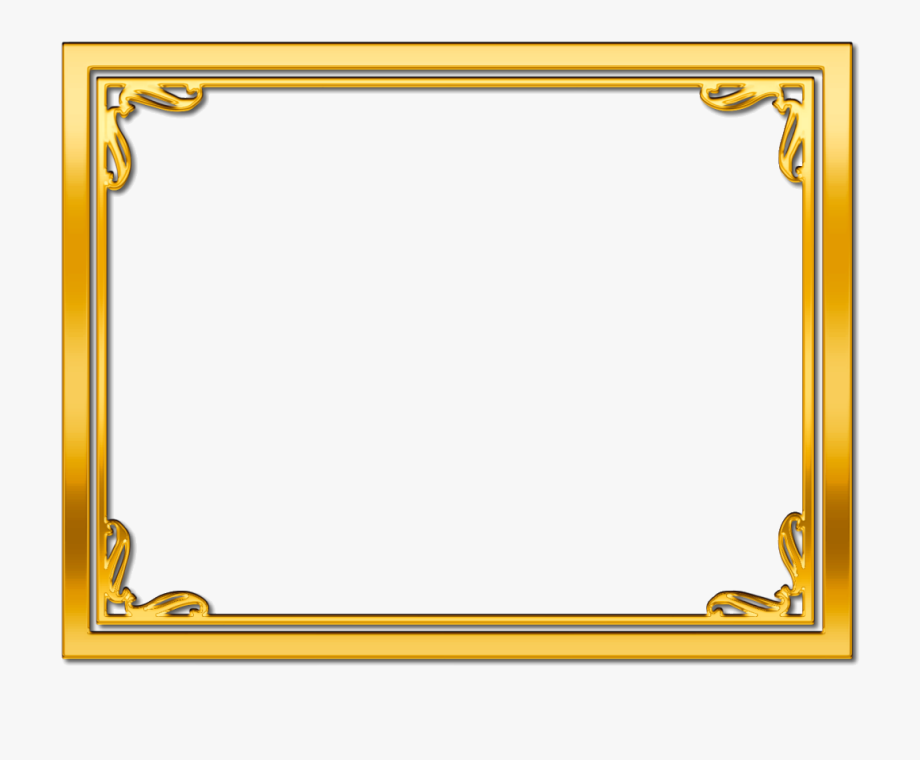 নিচের চিত্রে আমরা কী দেখছি?
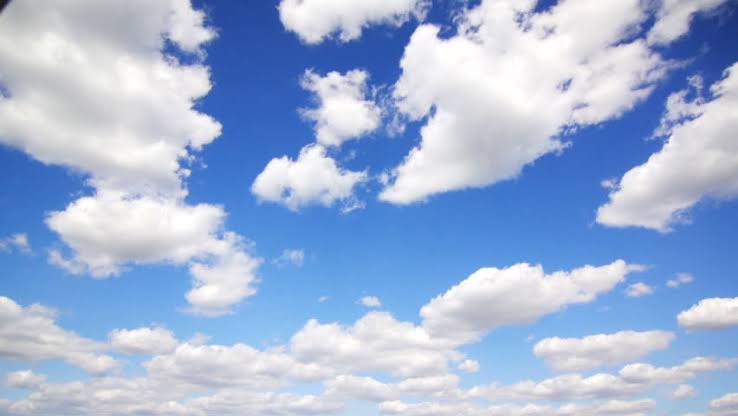 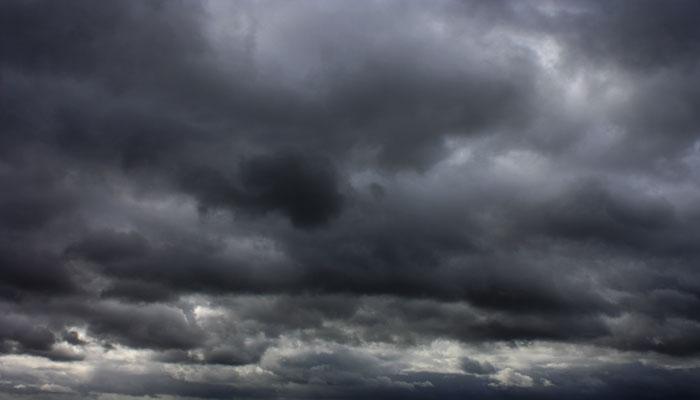 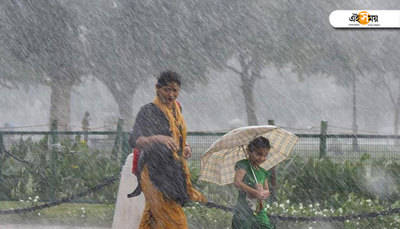 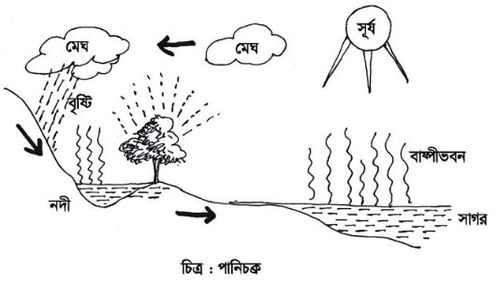 ভাসমান মেঘ ঘনীভূত হয়ে পানির ফোঁটা ফোঁটা আকারে মধ্যাকর্ষণ শক্তির টানে ভূপৃষ্ঠে পতিত হলে তাকে বৃষ্টিপাত বলে।
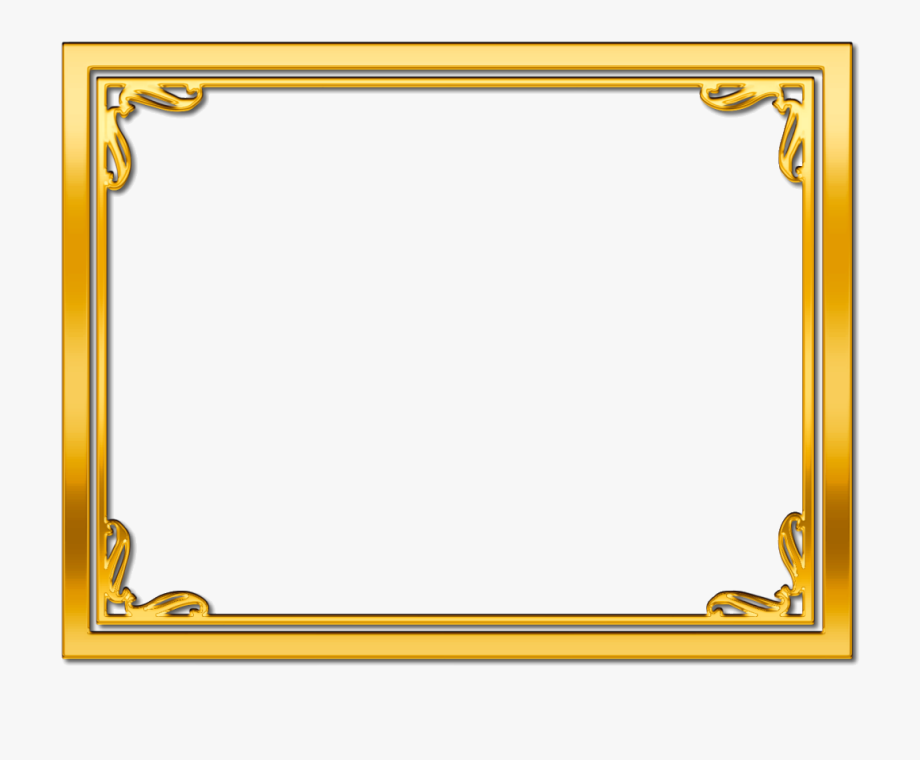 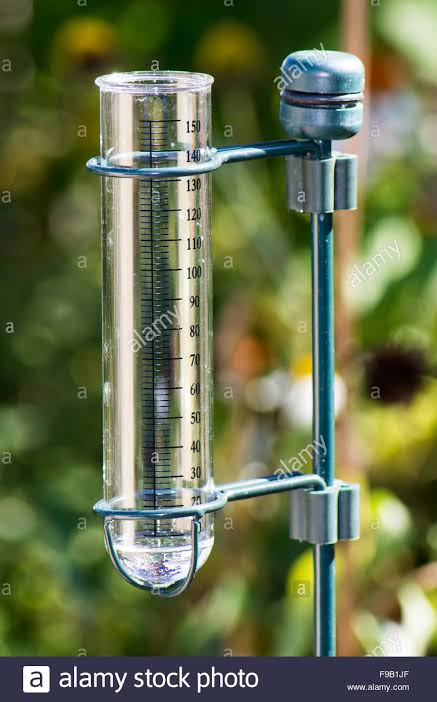 কিসের ছবি বল তো ?
বৃষ্টিমাপক যন্ত্র (Rain gauge)
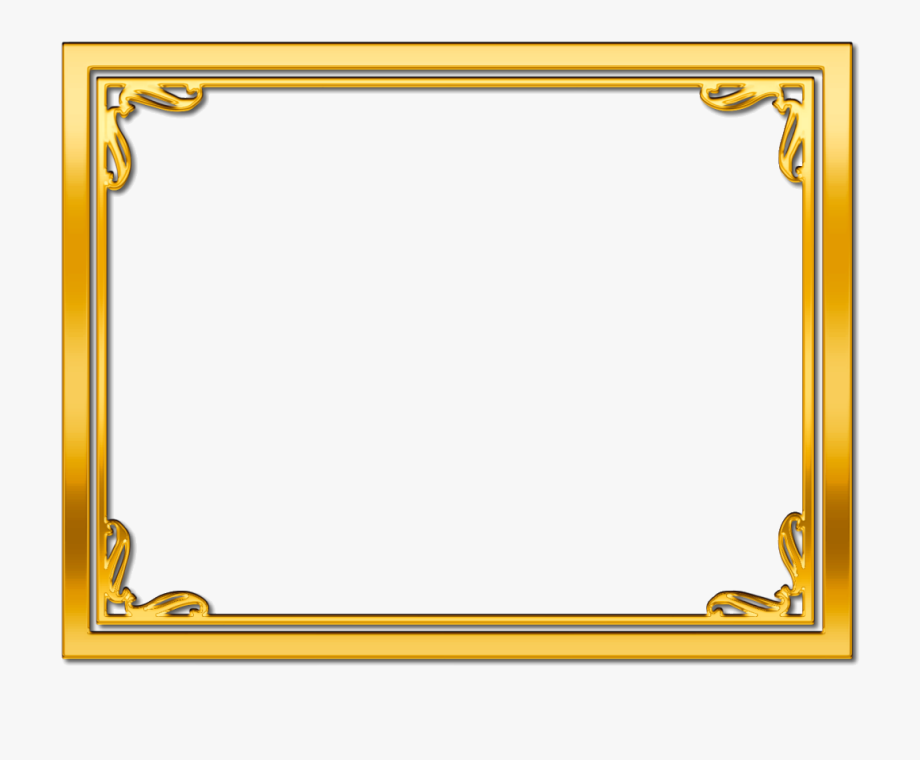 একক কাজ
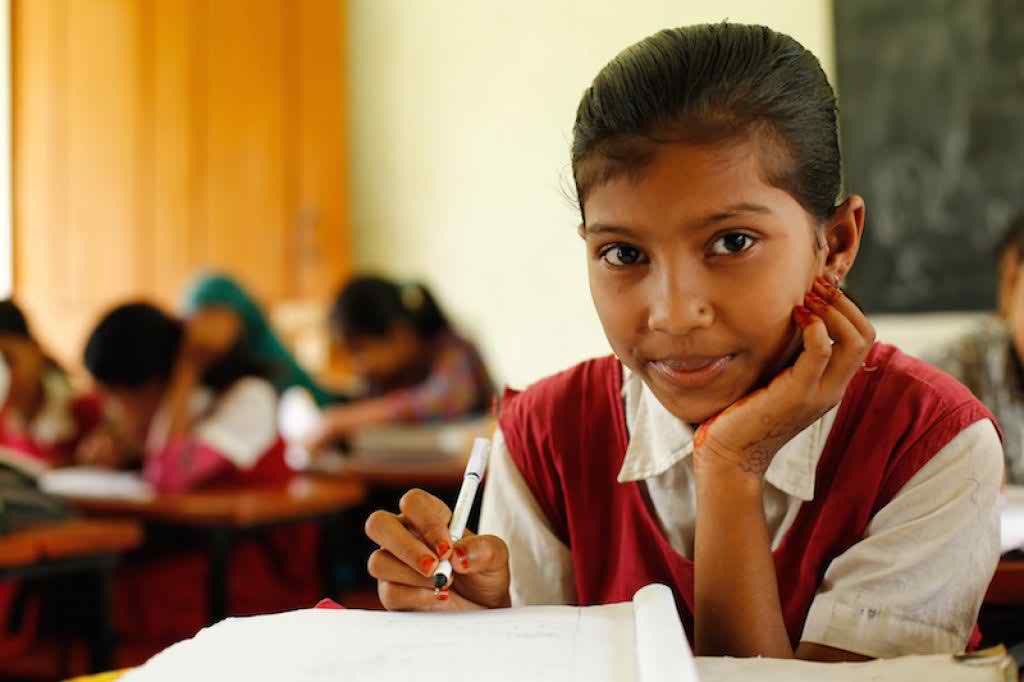 বৃষ্টিপাত কাকে বলে?
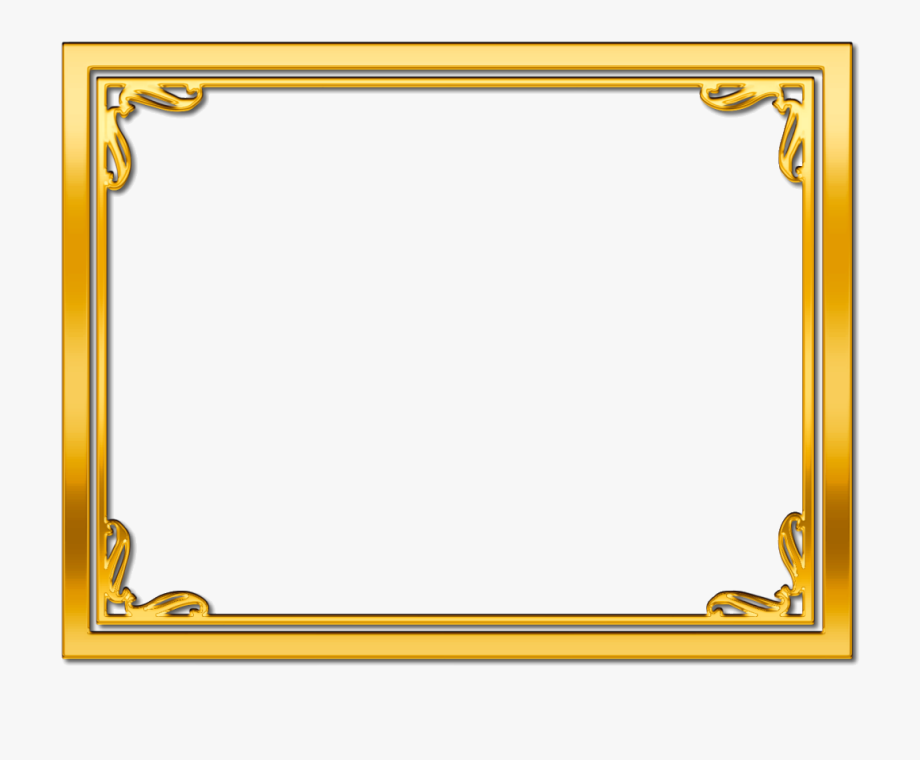 ছবি দেখে বল তো কী  ?
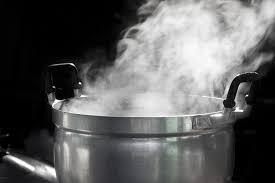 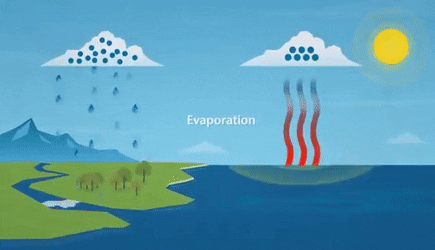 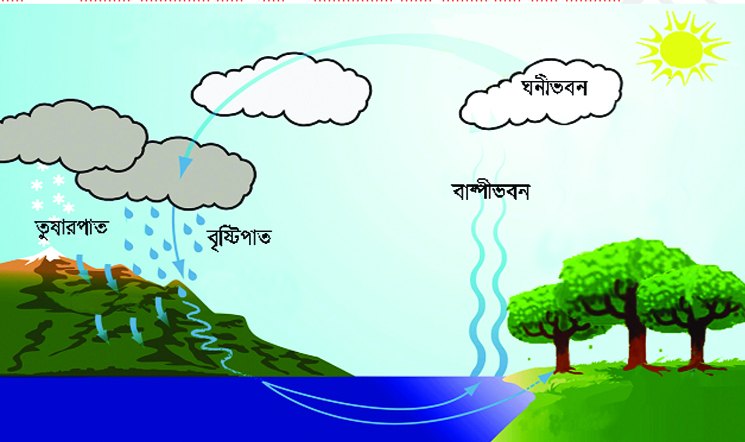 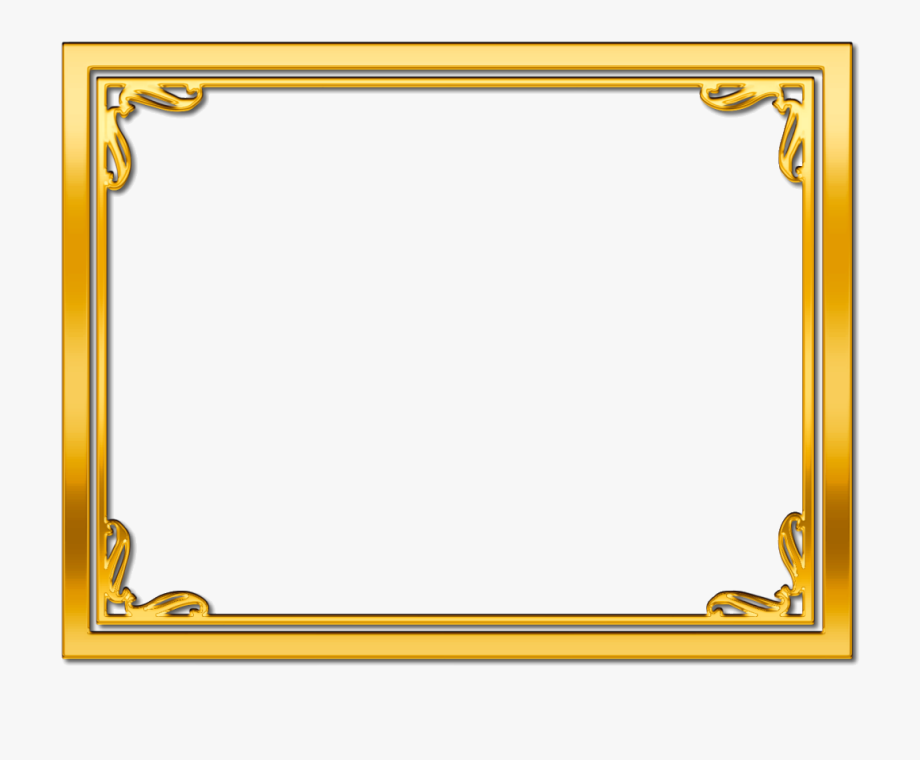 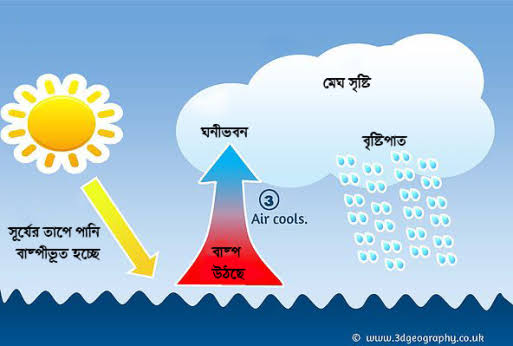 বৃষ্টিপাতের কারণ হলো –
(১) বাতাসে জলীয় বাষ্পের উপস্থিতি, (২) ঊর্ধ্ব গমন এবং (৩) বায়ুমন্ডলের উষ্ণতা হৃাস পাওয়া।
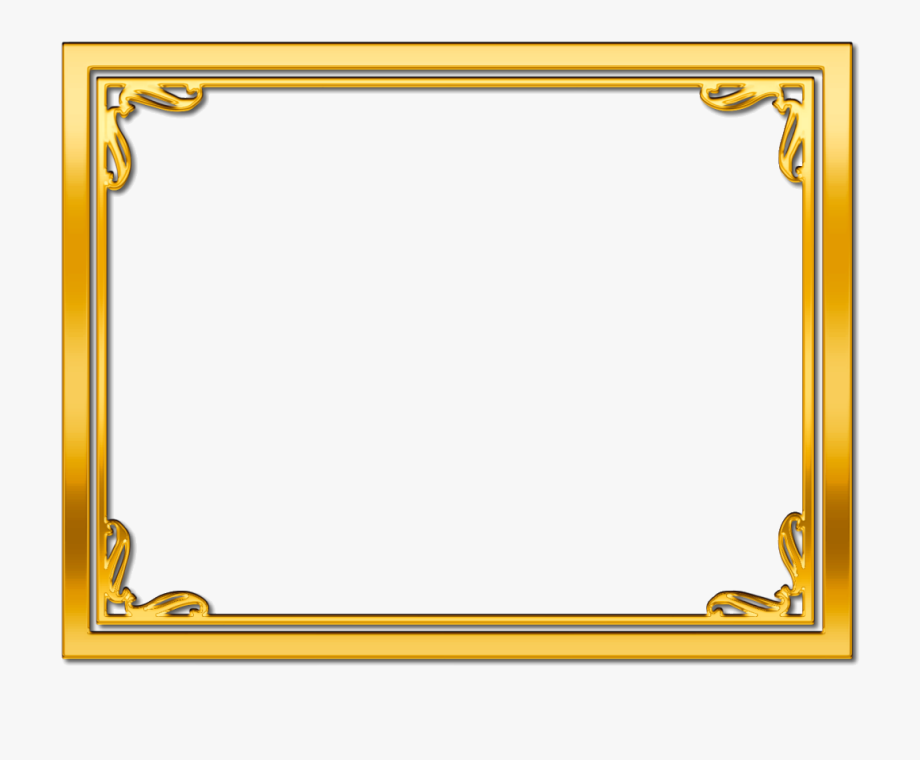 জোড়ায় কাজ
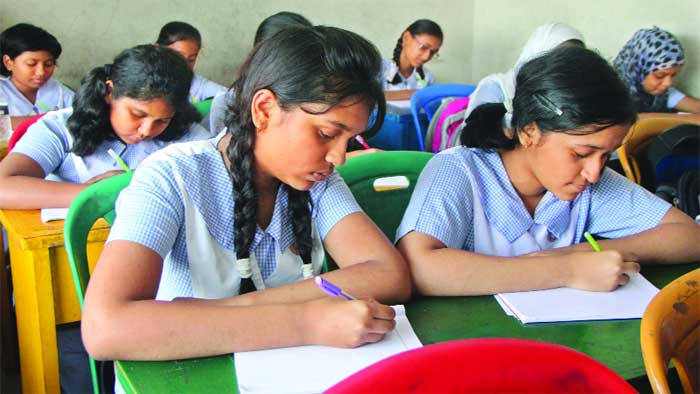 বৃষ্টিপাত সৃষ্টির কারণ ব্যাখ্যা কর।
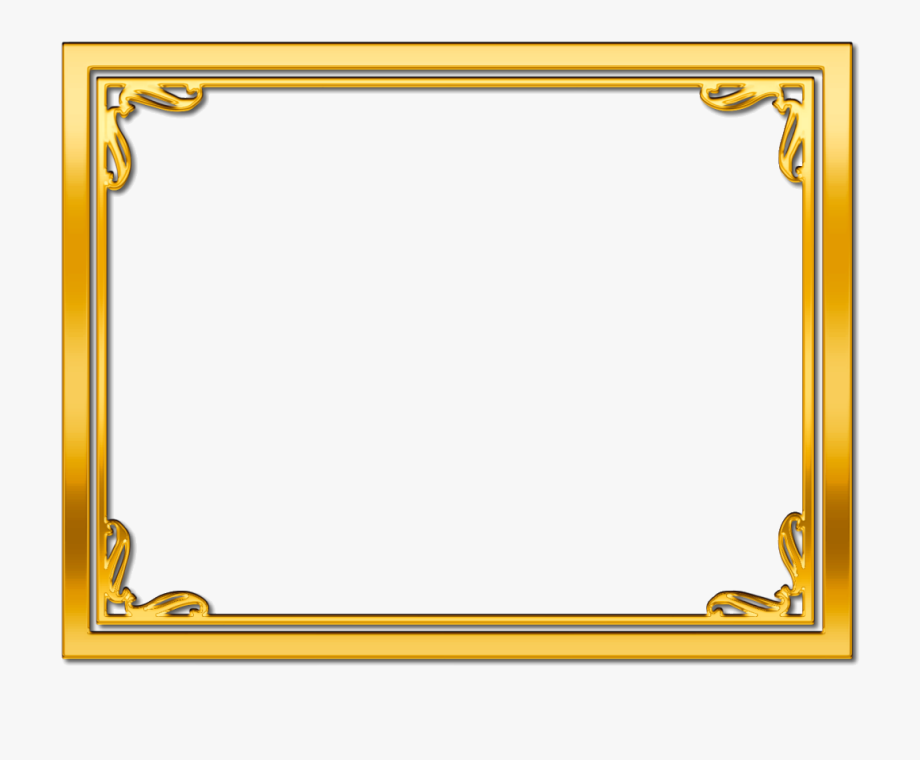 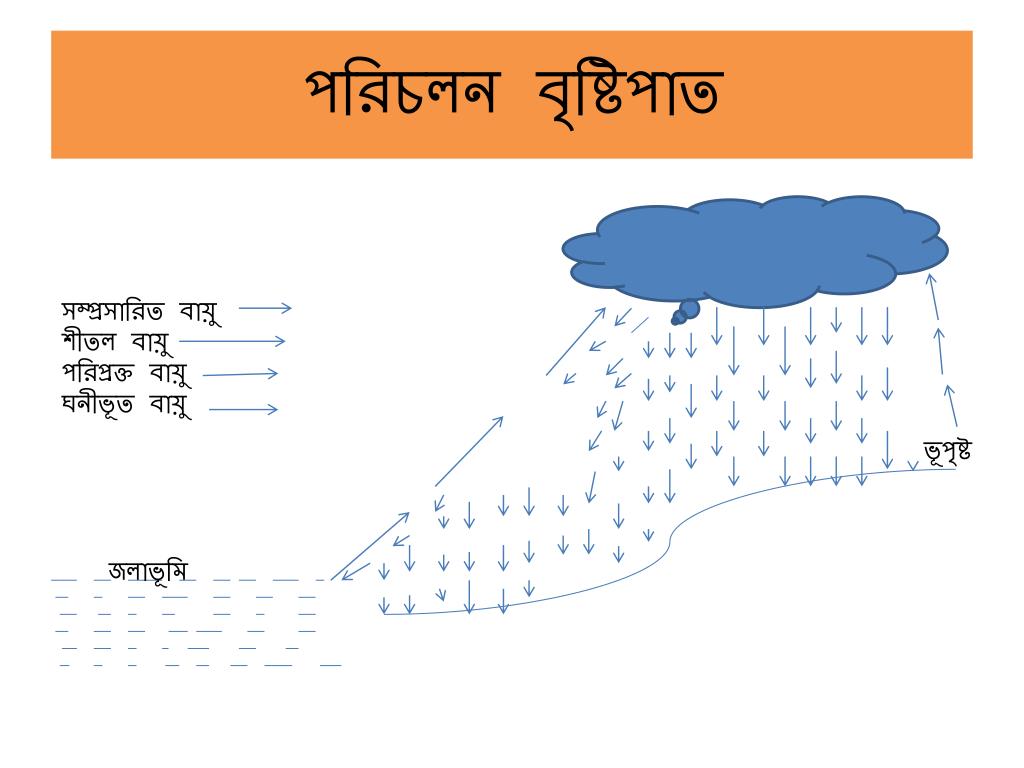 পরিচলন বৃষ্টি
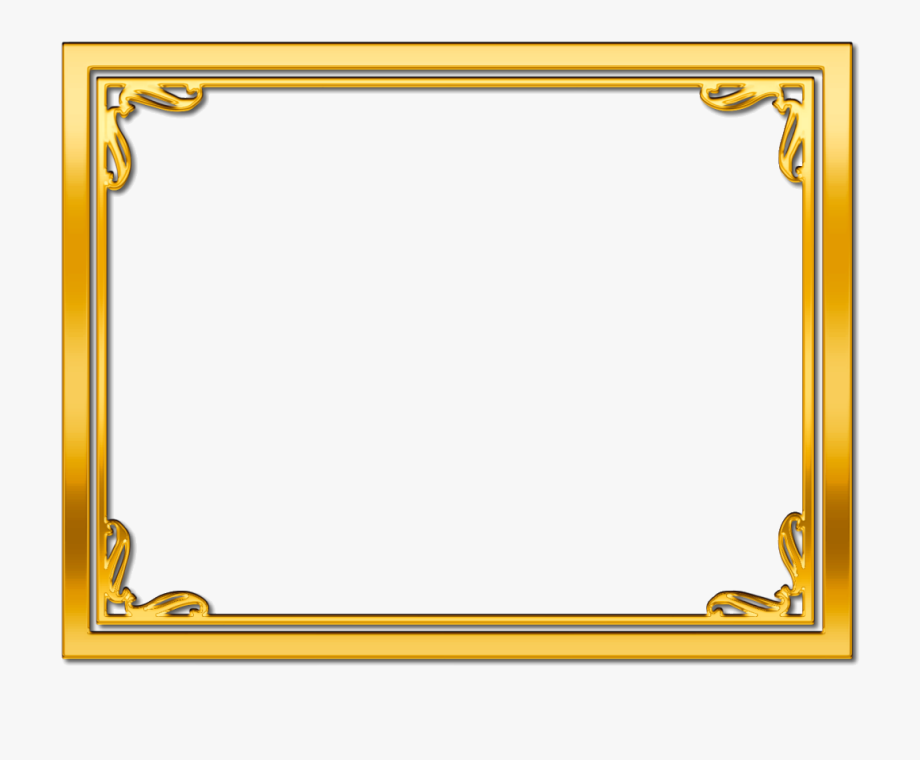 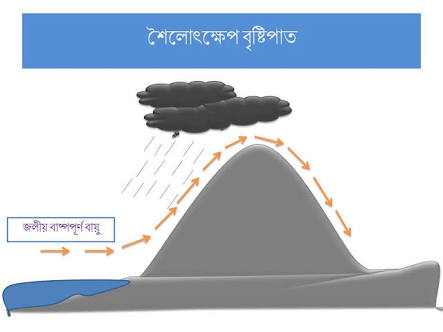 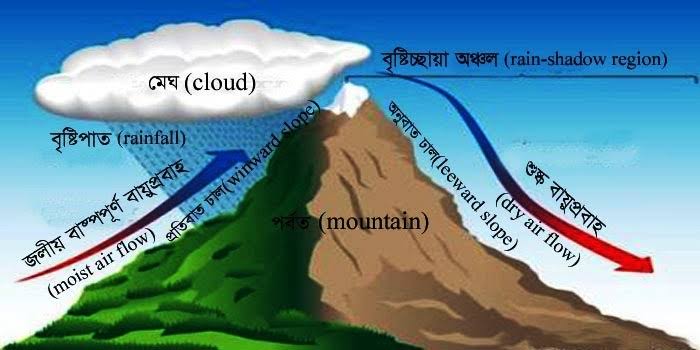 শৈলৎক্ষেপ বৃষ্টি
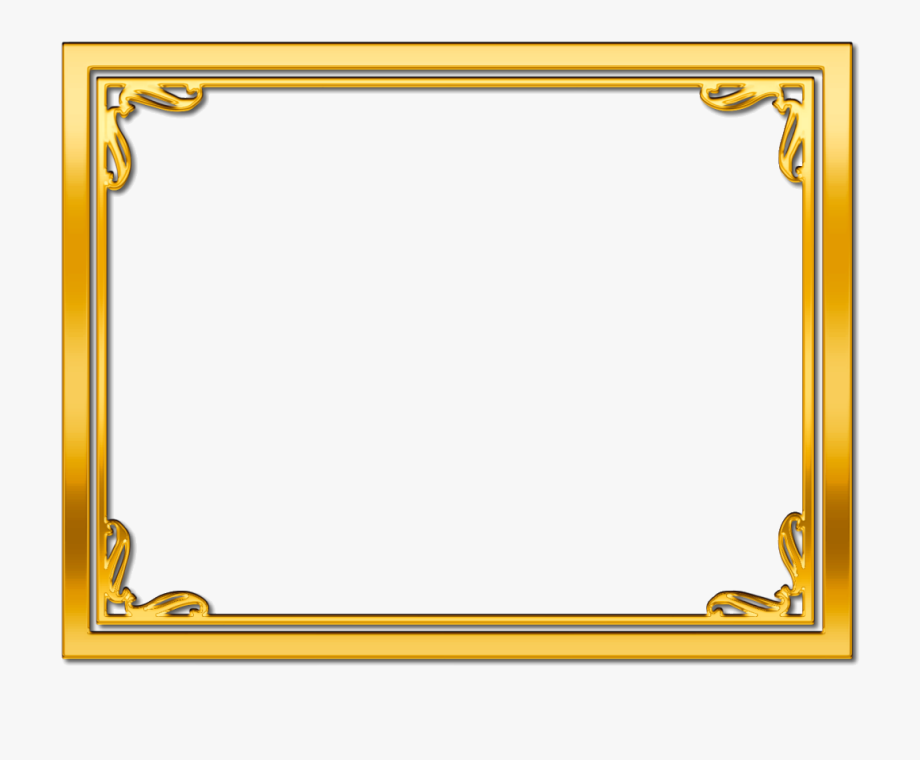 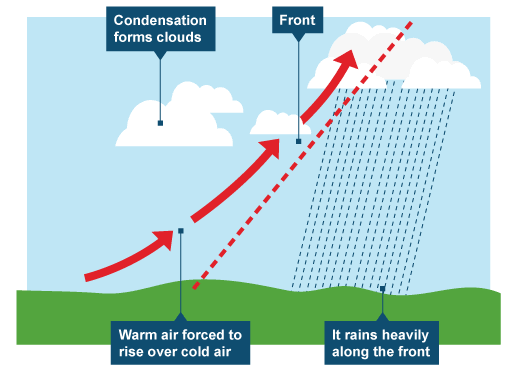 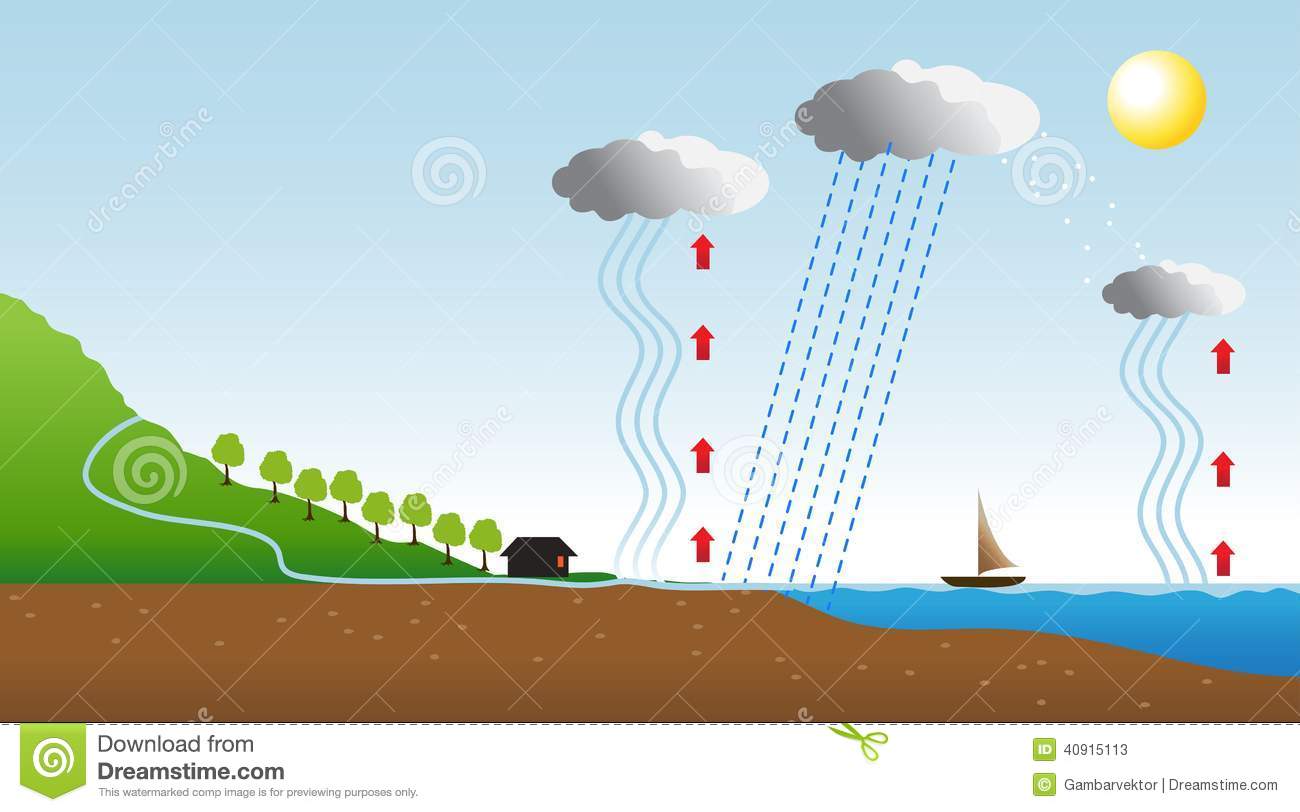 বায়ুপ্রাচীরজনিত বৃষ্টি
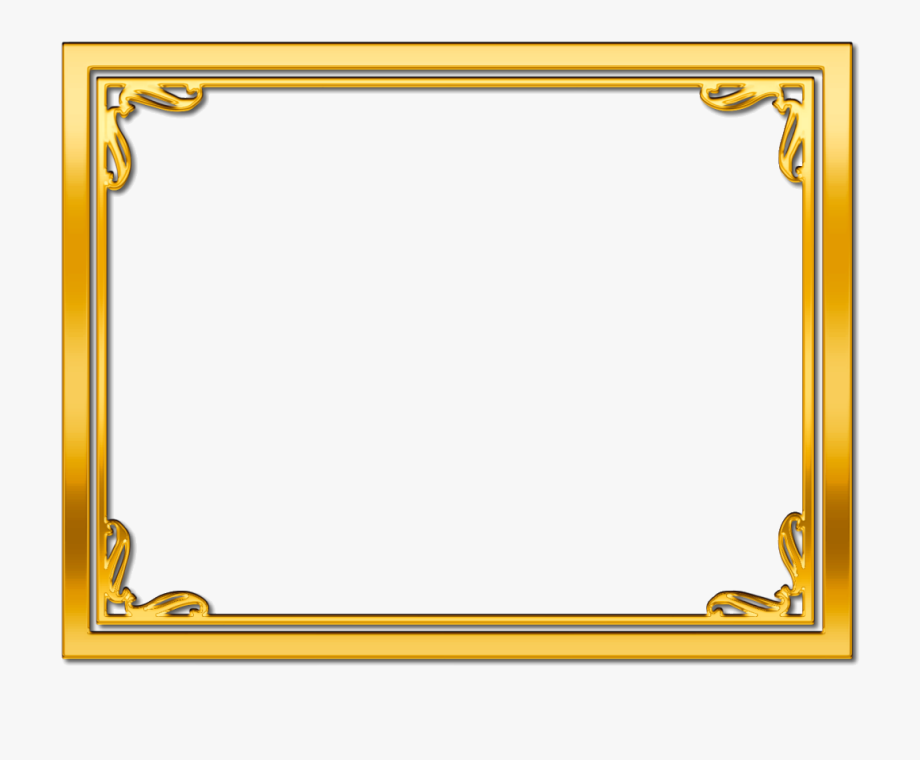 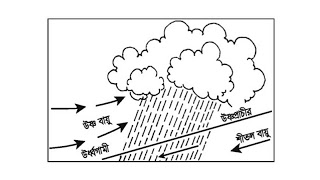 ঘূর্ণি বৃষ্টি
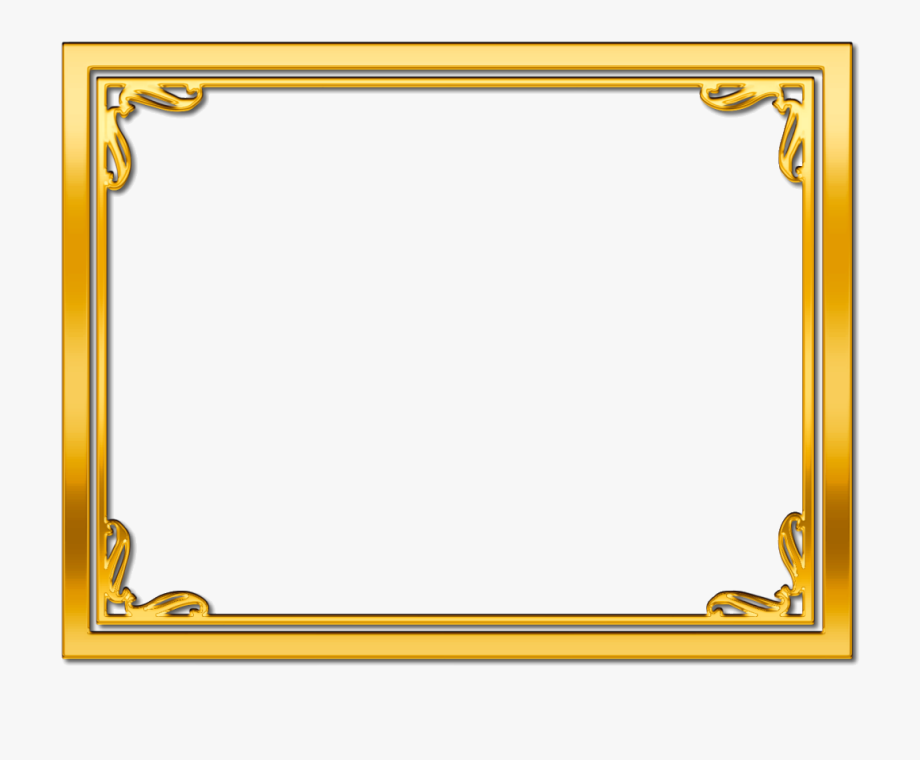 দলগত কাজ
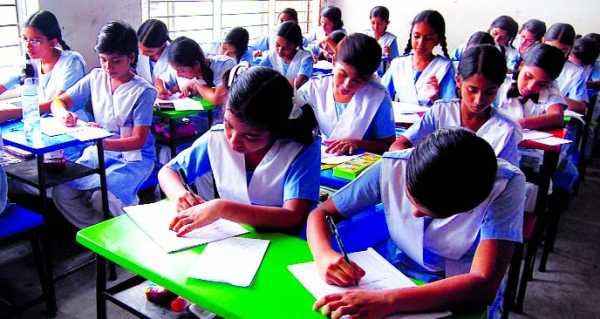 পরিচলন বৃষ্টিপাত এবং শৈলৎক্ষেপ বৃষ্টিপাতের মধ্যে কোনটি নিরক্ষীয়  অঞ্চলে হয়ে থাকে বিশ্লেষণ কর।
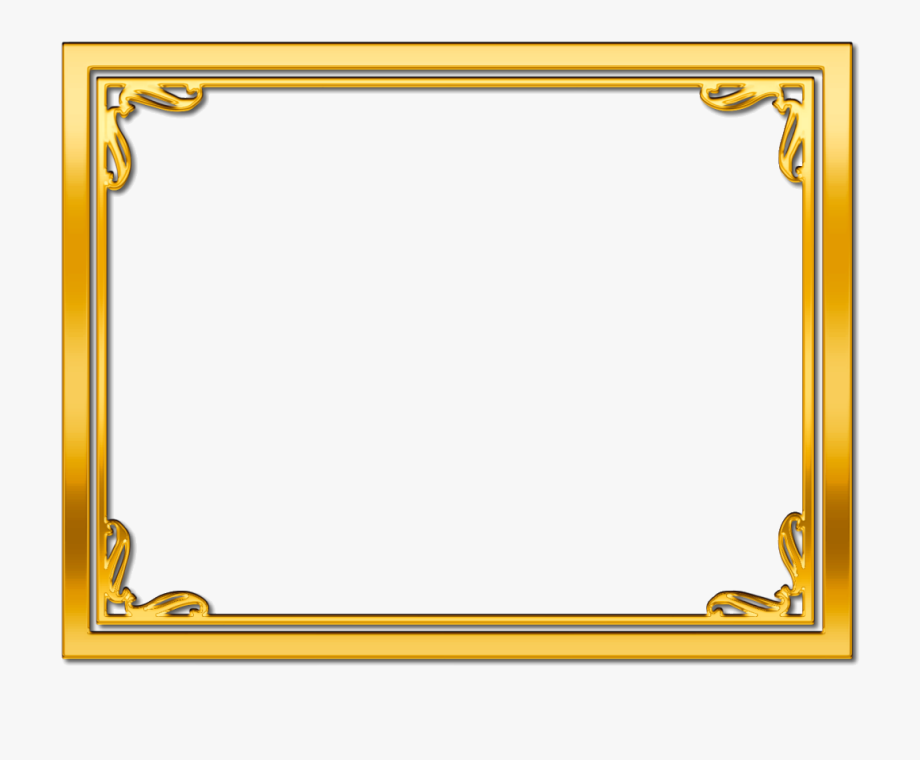 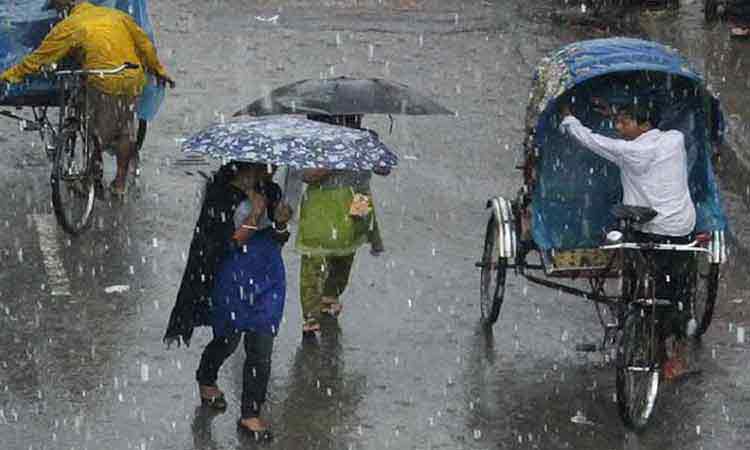 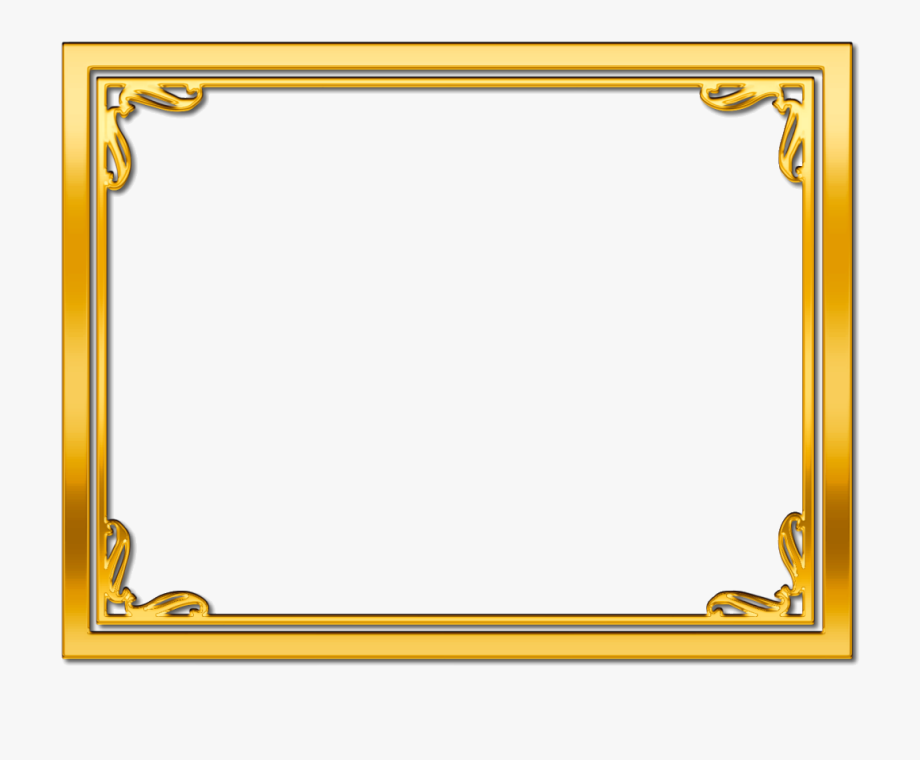 মূল্যায়ন
১.বৃষ্টি মাপক যন্ত্রের নাম কী ?
২. বৈশিষ্ট্য ও প্রকৃতি অনুসারে স্বাভাবিক বৃষ্টিপাত কয় প্রকার?
৩. ঘূর্ণি বৃষ্টি কী ?
৪. বৃষ্টিচ্ছায়া অঞ্চল কী ?
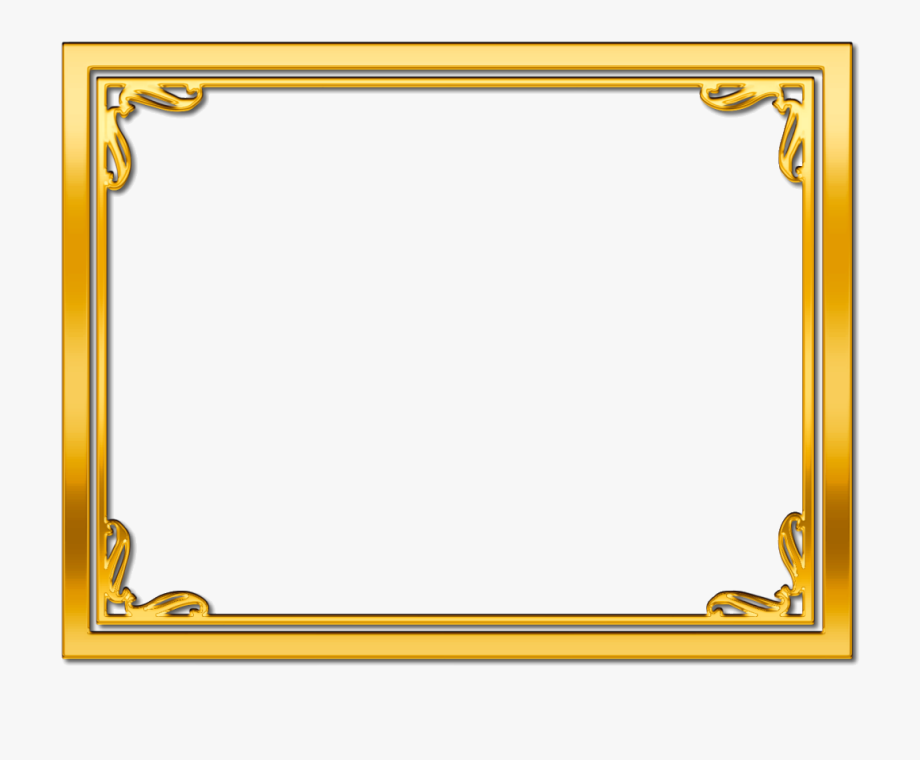 বাড়ির কাজ
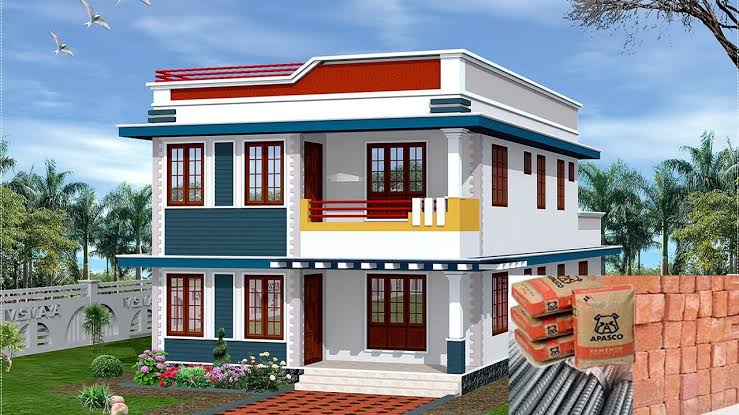 বাংলাদেশে কী কী ধরনের বৃষ্টিপাত হয় এবং কেন হয়? ব্যাখ্যা করে তার একটি তালিকা প্রস্তুত করে আনবে।
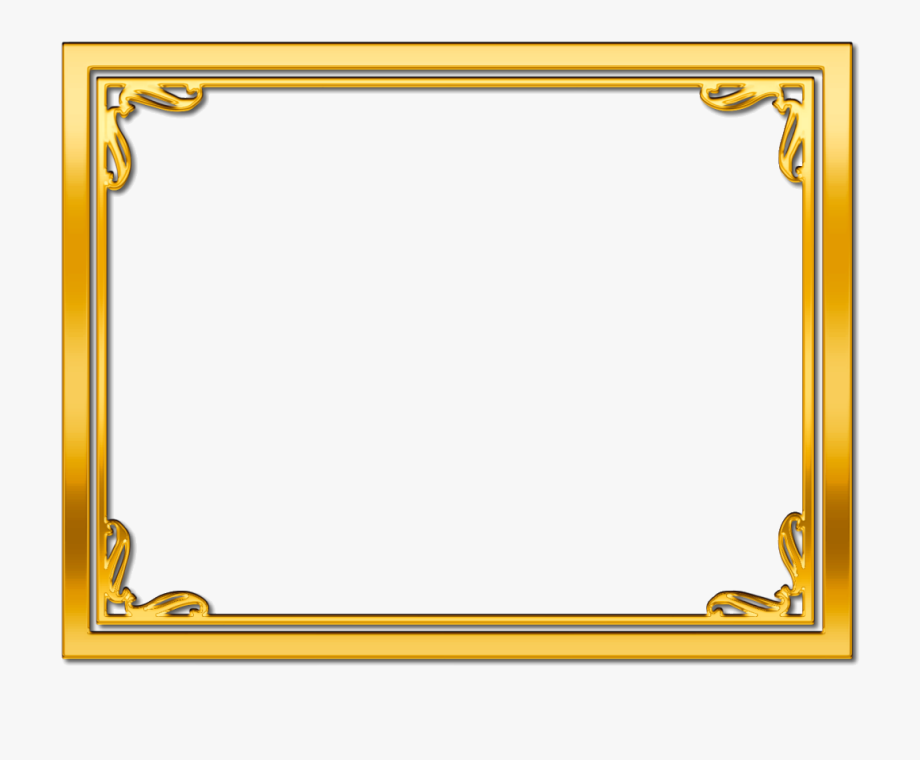 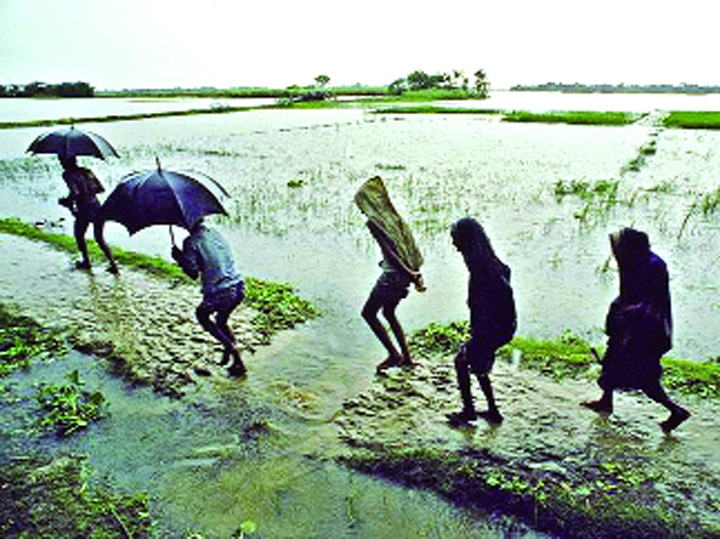 ধন্যবাদ সবাইকে